Supported by the Data Infrastructure Building Blocks (DIBBS) program of the National Science Foundation through grant NSF ACI-1640575
Capturing Data Provenance from Statistical Software
George Alter
University of Michigan
Continuous Capture of Metadata for Statistical Data
The C2Metadata Project has developed an automated workflow that:
Extracts data transformation information from scripts for the leading statistical software packages
Expresses data transformations in a new Structured Data Transformation Language (SDTL) that is independent of the source languages
Incorporates SDTL and human-readable derivatives of SDTL into existing metadata standards (i.e., DDI, EML)
Creates an interactive codebook based on the updated metadata
Use Case 1
You wrote a paper with public-use data. The journal asks for an annotated description of the data that you used.
You have 
a command script in SPSS 
a DDI XML file from the repository
How can you make a new codebook that describes the ways that you changed the data?
Context
Data repositories in the social sciences and other domains rely on structured metadata files
Structured metadata is used for data catalogs, data discovery, codebooks
Social sciences: Data Documentation Initiative (DDI)
ICPSR, Dataverse, IPUMS, 21 members of CESSDA, International Household Survey Network
Environmental sciences: Ecological Metadata Language (EML)
DataONE, the Global Biodiversity Information Facility, the Knowledge Network for Biocomplexity, and the Long-Term Ecological Research Network
Researchers use statistical packages to manage and transform data
Statistical packages do not process structured metadata

Problem: 
When data are changed by statistical packages, all of the information in the metadata file becomes obsolete and useless.
Transformations are recorded in a script that does not describe the data either before or after transformation
An SPSS command script
GET 
  FILE='C:\Users\altergc\Documents\DATA\IPUMS\US1910ceb\usa_00007.sav'.

compute ceb=ceb + CHBORN.
compute age5=5*trunc(AGE/5).
variable labels age5 "Age by 5yr groups".

compute reg2 = REGION.
missing values reg2  (43 thru hi).
recode reg2 (13 12=11) (22=21) (32 33 = 31)  (42=41).

value labels  reg2  11 "Northeast"   21 "Midwest"  31  "South" 41 "West".
variable labels reg2 "REGION".
Execute.

delete variables AGE CHBORN REGION.
Execute.

SAVE OUTFILE='CEB_usa_00007.sav' .
Execute.
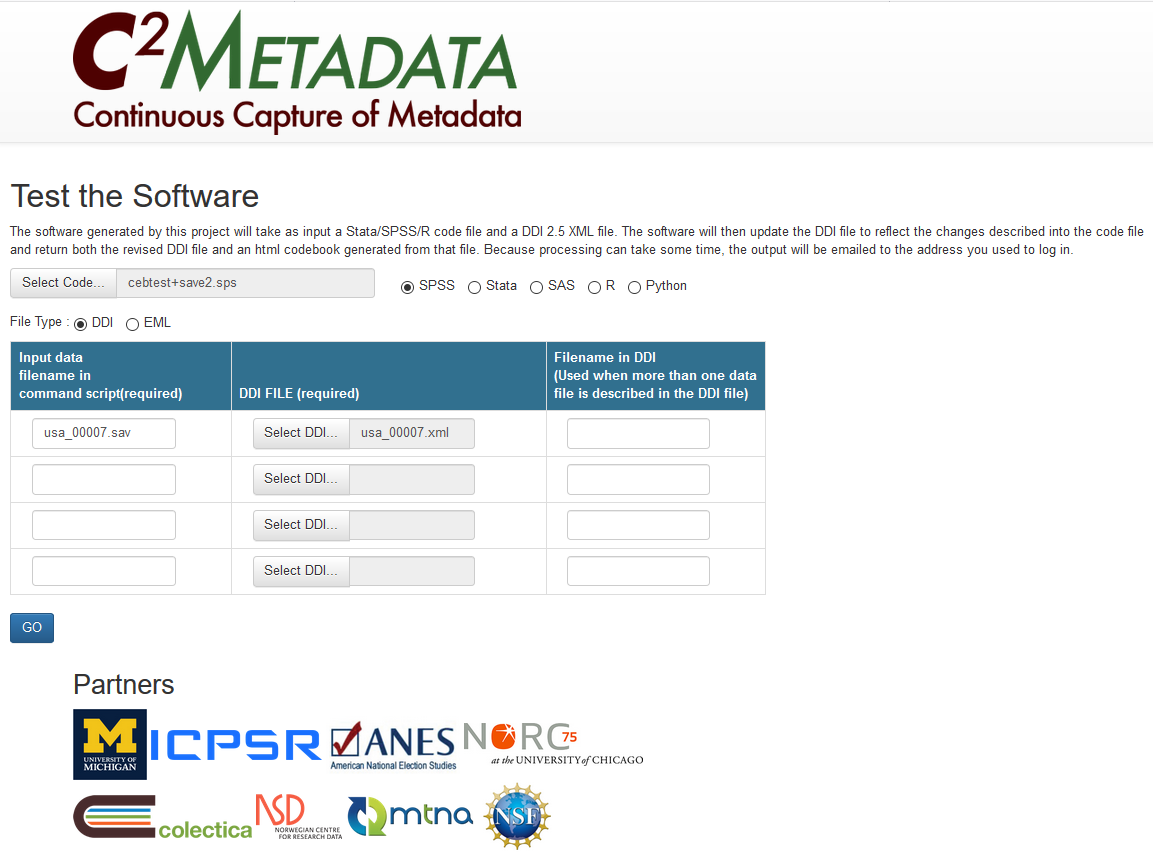 Prototype “Data Transformation Recorder”
Inputs:
Command script
Input file name
XML metadata file
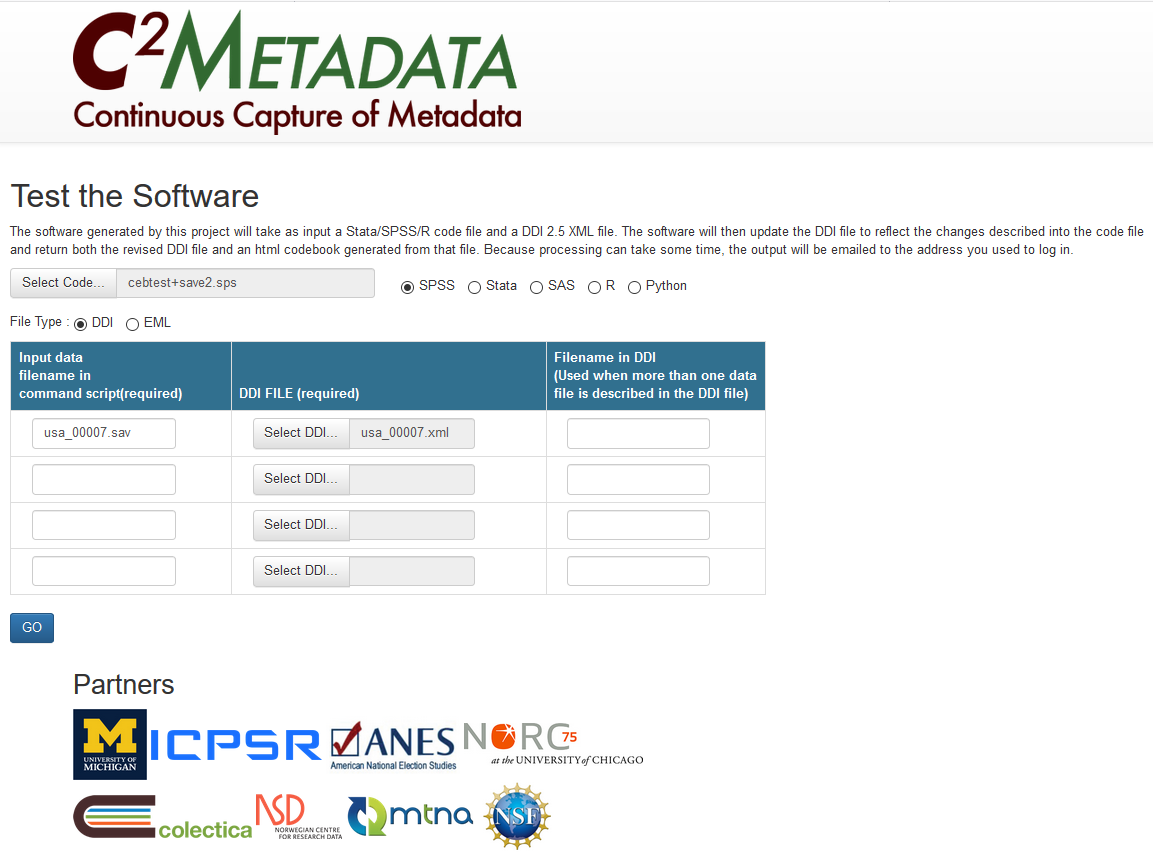 Prototype “Data Transformation Recorder”
Inputs:
Command script
Input file name
XML metadata file
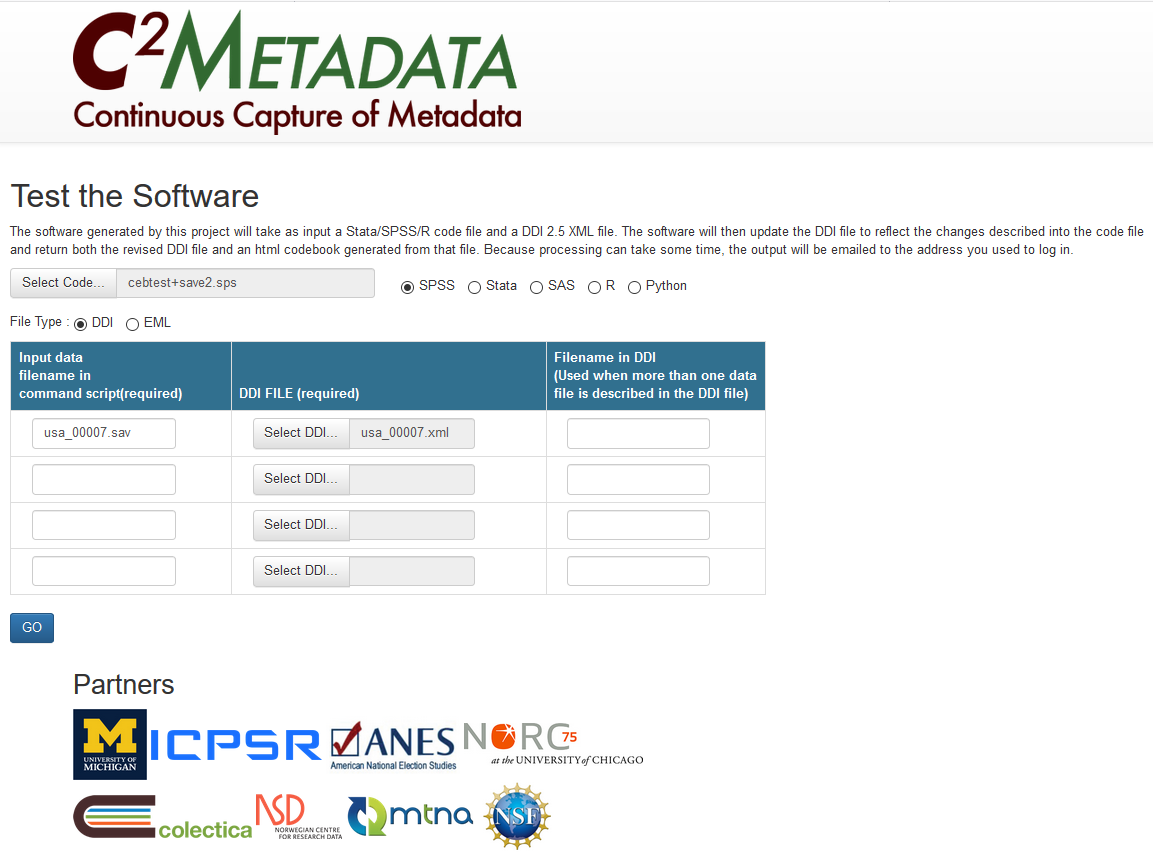 Prototype “Data Transformation Recorder”
Inputs:
Command script
Input file name
XML metadata file
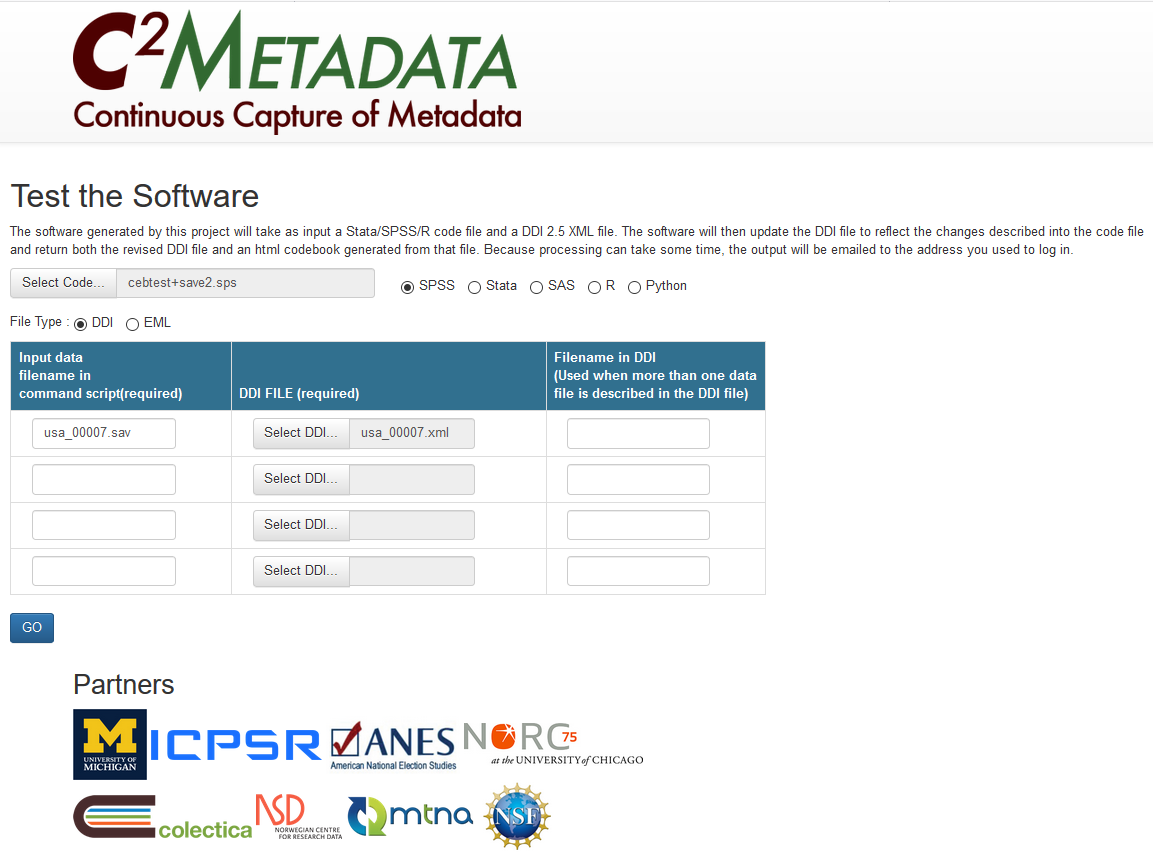 Prototype “Data Transformation Recorder”
Inputs:
Command script
Input file name
XML metadata file
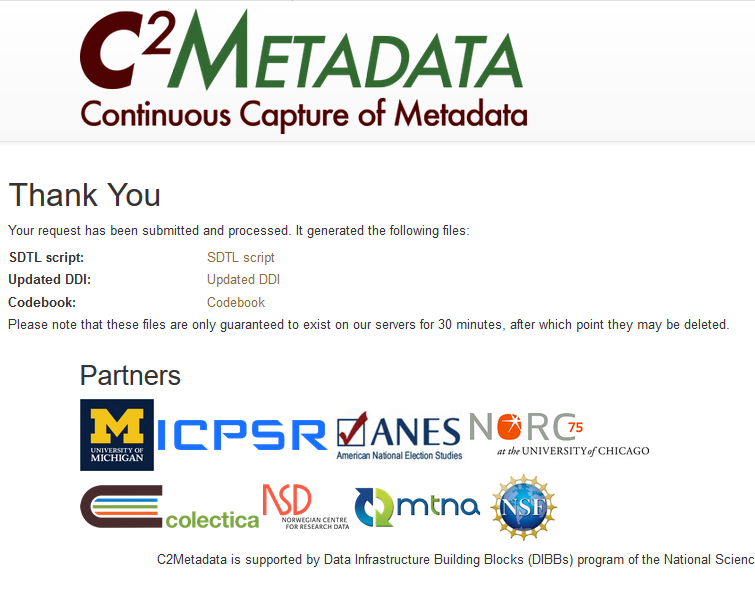 Outputs:
SDTL JSON file
Updated DDI XML file
HTML codebook
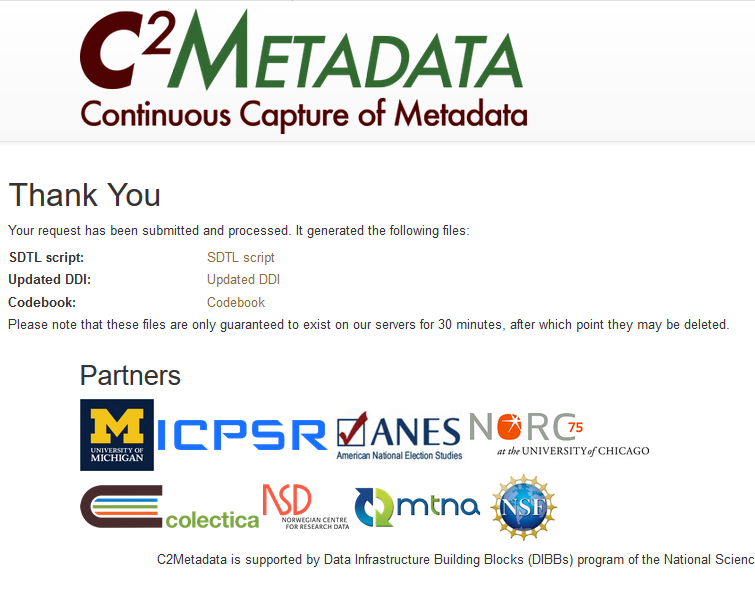 Outputs:
SDTL JSON file
Updated DDI XML file
HTML codebook
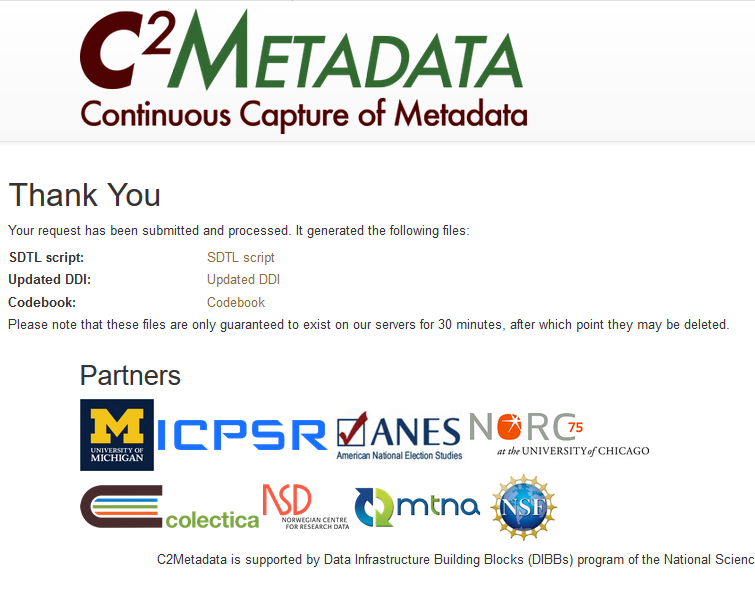 Outputs:
SDTL JSON file
Updated DDI XML file
HTML codebook
Interactive Codebook
The HTML Codebook treats provenance as a dynamic process.
If the value of a variables changed more than once, it is shown in each state.
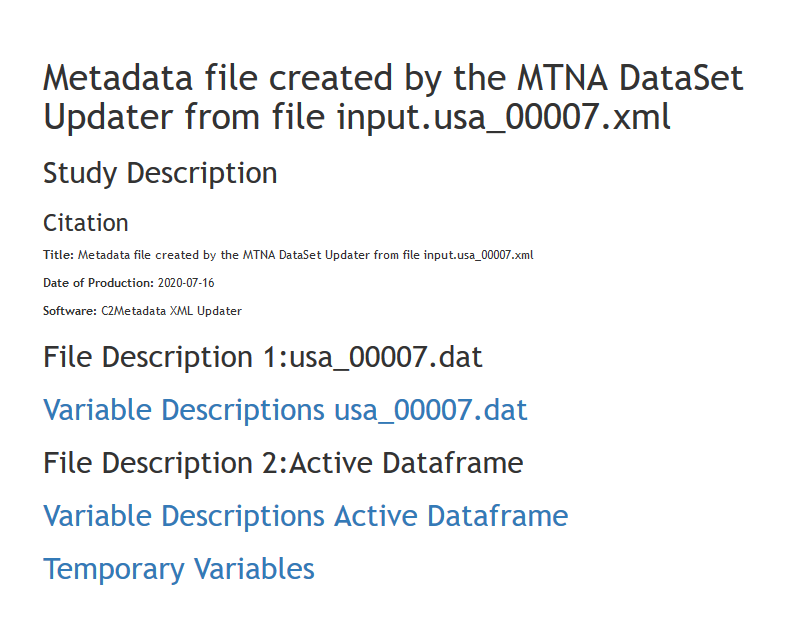 Descriptions of 
Original data
Transformed data
Temporary variables not in saved data
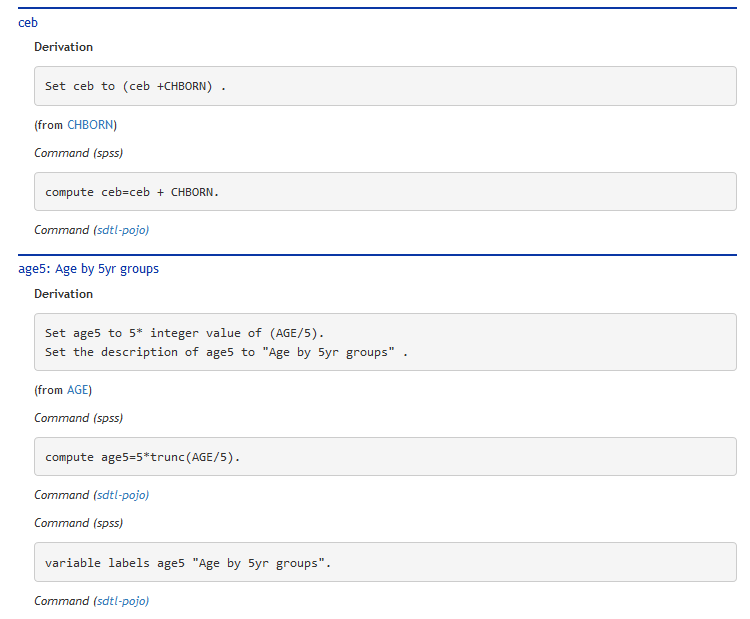 Natural language version
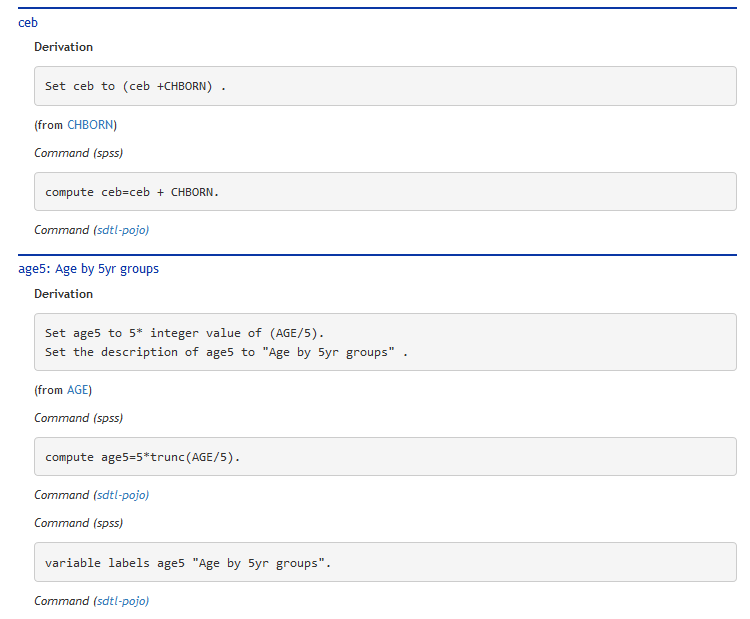 SPSS command
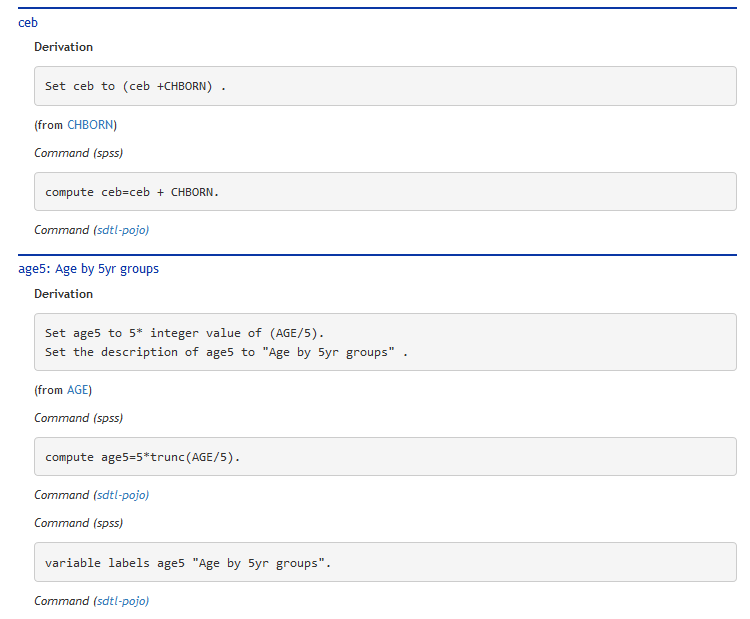 Hyperlinks to earlier variables
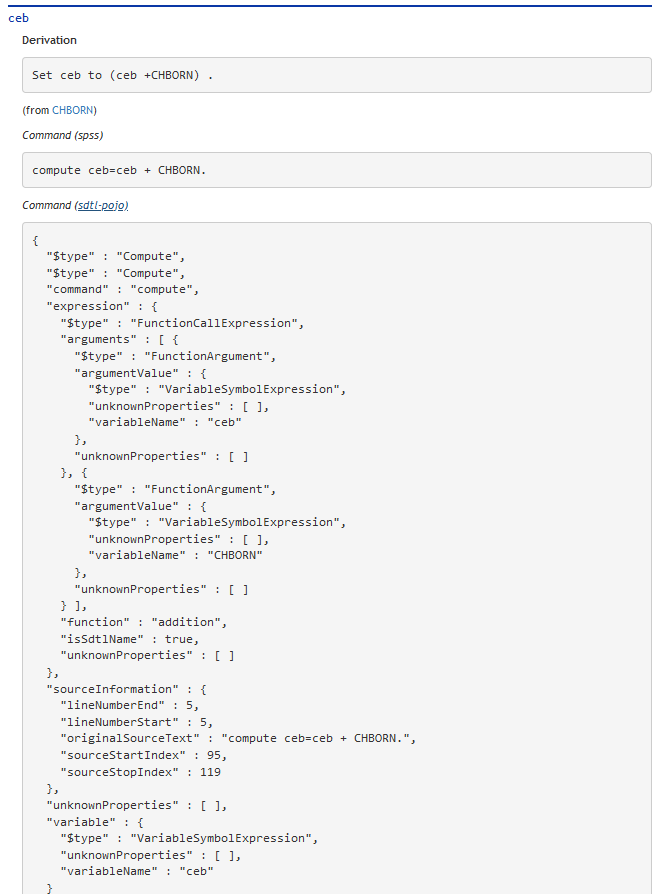 This button reveals the SDTL.
Command script
Parser
C2Metadata Workflow
SDTL Function Library
SDTL script
Variable Names Service
We began with 2 inputs:
Command script
Pre-transformation DDI XML metadata file
Pseudocode Translator
Updater
Original structured
metadata
(DDI)
SDTL 
Pseudocode Library
Updated
structured
 metadata
(DDI)
Codebook Formatter
Online data catalog
Human readable codebook
Command script
Parser
C2Metadata Workflow
SDTL Function Library
SDTL script
Variable Names Service
We began with 2 inputs:
Command script
Pre-transformation DDI XML metadata file
Pseudocode Translator
Updater
Original structured
metadata
(DDI)
SDTL 
Pseudocode Library
Updated
structured
 metadata
(DDI)
The application returned 3 outputs:
SDTL script
Updated DDI XML metadata
HTML codebook
Codebook Formatter
Online data catalog
Human readable codebook
Command script
Parser
C2Metadata Workflow
SDTL Function Library
SDTL script
Variable Names Service
We began with 2 inputs:
Command script
Pre-transformation DDI XML metadata file
Pseudocode Translator
Updater
Original structured
metadata
(DDI)
SDTL 
Pseudocode Library
Updated
structured
 metadata
(DDI)
The application returned 3 outputs:
SDTL script
Updated DDI XML metadata
HTML codebook
Codebook Formatter
Online data catalog
Human readable codebook
C2Metadata software applications are modular to support multiple statistical software and metadata standards
Structured Data Transformation Language
SDTL is a language for describing data transformations 
SDTL was created by the C2Metadata Project to automate the capture of provenance metadata from statistical analysis software
SPSS, SAS, Stata, R, Python
SDTL is one of the standards maintained by the DDI Alliance
Structured Data Transformation Language
SDTL consists of data transformation commands 
Data are assumed to be in a rectangular “dataframe” or “table”
Rows are observations (individuals, years, places,…)
Columns are variables, i.e. measured attributes
Cells contain values
SDTL is implemented as a JSON schema, and it can be serialized in other formats (e.g. XML, RDF)
Why create a new language?
1. SDTL is a common standard for all statistical languages
Social scientists are divided among at least 5 languages (SPSS, SAS, Stata, R, Python)
Even simple commands may look very different:
Stata:  
gener HHsize = PPHHSIZE
Python: 
C2Mdata   = C2Mdata.assign(HHsize=C2Mdata['PPHHSIZE'] )
Why create a new language?
2. SDTL is “Structured”
Software can read and process SDTL directly
Statistical languages must be parsed
Consider these Stata commands:
 replace varY=3 if varX>5       “if” condition
 if varX>5 replace varY=3       “if” command
The order of the “replace” and “if” changes the outcome of the commands
SDTL does not rely on context to convey meaning
Explicit tags and nested structures remove ambiguity
What does SDTL look like?
SDTL consists of elements or $types
Each $type has properties
All $types and properties are named in the JSON
Example SPSS command:
COMPUTE age_years=age_months/12
Note:
In SDTL arithmetic operations are functions:
“age_months/12”   ->   “division(age_months, 12)”
{"$type": "Compute",
      	"command": "compute",
      	"sourceInformation":       {"originalSourceText": "compute  age_years=age_months/12"},
      	
"variable": {     "$type": "VariableSymbolExpression",
        				"variableName": "age_years" },
        
 "expression": { "$type" : "FunctionCallExpression",
      			"Function" : "division",
      			"IsSdtlName" : true,
      			"Arguments" : [ 
					{  “type" : "FunctionArgument",
        					"ArgumentName" : "EXP1",
 	"ArgumentValue" : {"$type" : "VariableSymbolExpression",
          						"VariableName" : " age_months "}
      					}, 
{“type" : "FunctionArgument",
        					"ArgumentName" : "EXP2",
        					"ArgumentValue" : {  "$type" : "NumericConstantExpression",
          						"Value" : 12        }
      					} ]      }
    	}
{"$type": "Compute",
      	"command": "compute",
      	"sourceInformation":       {"originalSourceText": "compute  age_years=age_months/12"},
      	
"variable": {     "$type": "VariableSymbolExpression",
        				"variableName": "age_years" },
        
 "expression": { "$type" : "FunctionCallExpression",
      			"Function" : "division",
      			"IsSdtlName" : true,
      			"Arguments" : [ 
					{  “type" : "FunctionArgument",
        					"ArgumentName" : "EXP1",
 	"ArgumentValue" : {"$type" : "VariableSymbolExpression",
          						"VariableName" : " age_months "}
      					}, 
{“type" : "FunctionArgument",
        					"ArgumentName" : "EXP2",
        					"ArgumentValue" : {  "$type" : "NumericConstantExpression",
          						"Value" : 12        }
      					} ]      }
    	}
{"$type": "Compute",
      	"command": "compute",
      	"sourceInformation":       {"originalSourceText": "compute  age_years=age_months/12"},
      	
"variable": {     "$type": "VariableSymbolExpression",
        				"variableName": "age_years" },
        
 "expression": { "$type" : "FunctionCallExpression",
      			"Function" : "division",
      			"IsSdtlName" : true,
      			"Arguments" : [ 
					{  “type" : "FunctionArgument",
        					"ArgumentName" : "EXP1",
 	"ArgumentValue" : {"$type" : "VariableSymbolExpression",
          						"VariableName" : " age_months "}
      					}, 
{“type" : "FunctionArgument",
        					"ArgumentName" : "EXP2",
        					"ArgumentValue" : {  "$type" : "NumericConstantExpression",
          						"Value" : 12        }
      					} ]      }
    	}
{"$type": "Compute",
      	"command": "compute",
      	"sourceInformation":       {"originalSourceText": "compute  age_years=age_months/12"},
      	
"variable": {     "$type": "VariableSymbolExpression",
        				"variableName": "age_years" },
        
 "expression": { "$type" : "FunctionCallExpression",
      			"Function" : "division",
      			"IsSdtlName" : true,
      			"Arguments" : [ 
					{  “type" : "FunctionArgument",
        					"ArgumentName" : "EXP1",
 	"ArgumentValue" : {"$type" : "VariableSymbolExpression",
          						"VariableName" : " age_months "}
      					}, 
{“type" : "FunctionArgument",
        					"ArgumentName" : "EXP2",
        					"ArgumentValue" : {  "$type" : "NumericConstantExpression",
          						"Value" : 12        }
      					} ]      }
    	}
{"$type": "Compute",
      	"command": "compute",
      	"sourceInformation":       {"originalSourceText": "compute  age_years=age_months/12"},
      	
"variable": {     "$type": "VariableSymbolExpression",
        				"variableName": "age_years" },
        
 "expression": { "$type" : "FunctionCallExpression",
      			"Function" : "division",
      			"IsSdtlName" : true,
      			"Arguments" : [ 
					{  “type" : "FunctionArgument",
        					"ArgumentName" : "EXP1",
 	"ArgumentValue" : {"$type" : "VariableSymbolExpression",
          						"VariableName" : " age_months "}
      					}, 
{“type" : "FunctionArgument",
        					"ArgumentName" : "EXP2",
        					"ArgumentValue" : {  "$type" : "NumericConstantExpression",
          						"Value" : 12        }
      					} ]      }
    	}
{"$type": "Compute",
      	"command": "compute",
      	"sourceInformation":       {"originalSourceText": "compute  age_years=age_months/12"},
      	
"variable": {     "$type": "VariableSymbolExpression",
        				"variableName": "age_years" },
        
 "expression": { "$type" : "FunctionCallExpression",
      			"Function" : "division",
      			"IsSdtlName" : true,
      			"Arguments" : [ 
					{  “type" : "FunctionArgument",
        					"ArgumentName" : "EXP1",
 	"ArgumentValue" : {"$type" : "VariableSymbolExpression",
          						"VariableName" : " age_months "}
      					}, 
{“type" : "FunctionArgument",
        					"ArgumentName" : "EXP2",
        					"ArgumentValue" : {  "$type" : "NumericConstantExpression",
          						"Value" : 12        }
      					} ]      }
    	}
SDTL inserted in DDI Codebook
<ddi:var ID="V13" name="reg2" files="F2">
<ddi:labl>REGION</ddi:labl>
<ddi:derivation var="REGION">
<ddi:drvdesc>Set reg2 to REGION</ddi:drvdesc>
<ddi:drvcmd source="producer" syntax="spss">compute reg2 = REGION.</ddi:drvcmd>
<ddi:drvcmd source="archive" syntax="sdtl-pojo">{
  "$type" : "Compute",
  "$type" : "Compute",
  "command" : "compute",
	"variable" : {
    		“$type" : "VariableSymbolExpression",
		"variableName" : "reg2“   }
  	"expression" : {
    		"$type" : "VariableSymbolExpression",
        		"variableName" : "REGION“    },
  	"sourceInformation" : {
	"originalSourceText" : "compute reg2 = REGION." },
   }</ddi:drvcmd>
SDTL
SDTL inserted in DDI Codebook XML
<ddi:var ID="V13" name="reg2" files="F2">
<ddi:labl>REGION</ddi:labl>
<ddi:derivation var="REGION">
<ddi:drvdesc>Set reg2 to REGION</ddi:drvdesc>
<ddi:drvcmd source="producer" syntax="spss">compute reg2 = REGION.</ddi:drvcmd>
<ddi:drvcmd source="archive" syntax="sdtl-pojo">{
  "$type" : "Compute",
  "$type" : "Compute",
  "command" : "compute",
	"variable" : {
    		“$type" : "VariableSymbolExpression",
		"variableName" : "reg2“   }
  	"expression" : {
    		"$type" : "VariableSymbolExpression",
        		"variableName" : "REGION“    },
  	"sourceInformation" : {
	"originalSourceText" : "compute reg2 = REGION." },
   }</ddi:drvcmd>
SPSS code
SDTL
SDTL inserted in DDI Codebook
<ddi:var ID="V13" name="reg2" files="F2">
<ddi:labl>REGION</ddi:labl>
<ddi:derivation var="REGION">
<ddi:drvdesc>Set reg2 to REGION</ddi:drvdesc>
<ddi:drvcmd source="producer" syntax="spss">compute reg2 = REGION.</ddi:drvcmd>
<ddi:drvcmd source="archive" syntax="sdtl-pojo">{
  "$type" : "Compute",
  "$type" : "Compute",
  "command" : "compute",
	"variable" : {
    		“$type" : "VariableSymbolExpression",
		"variableName" : "reg2“   }
  	"expression" : {
    		"$type" : "VariableSymbolExpression",
        		"variableName" : "REGION“    },
  	"sourceInformation" : {
	"originalSourceText" : "compute reg2 = REGION." },
   }</ddi:drvcmd>
Natural language (pseudocode)
SDTL
SDTL inserted in DDI Codebook
<ddi:var ID="V13" name="reg2" files="F2">
<ddi:labl>REGION</ddi:labl>
<ddi:derivation var="REGION">
<ddi:drvdesc>Set reg2 to REGION</ddi:drvdesc>
<ddi:drvcmd source="producer" syntax="spss">compute reg2 = REGION.</ddi:drvcmd>
<ddi:drvcmd source="archive" syntax="sdtl-pojo">{
  "$type" : "Compute",
  "$type" : "Compute",
  "command" : "compute",
	"variable" : {
    		“$type" : "VariableSymbolExpression",
		"variableName" : "reg2“   }
  	"expression" : {
    		"$type" : "VariableSymbolExpression",
        		"variableName" : "REGION“    },
  	"sourceInformation" : {
	"originalSourceText" : "compute reg2 = REGION." },
   }</ddi:drvcmd>
Antecedent variable
SDTL
SDTL JSON to Natural Language
{"$type": "Compute",
      	"command": "compute",   	
"variable": {     "$type": "VariableSymbolExpression",
        			   "variableName": "age_years" },    
 "expression": {"$type" : "NumericConstantExpression", 
          		    “value" : 12        }
      }
Set age_years to 12
Other Uses for SDTL and C2Metadata Tools
SDTL and the PROV Model
Describing data restructuring with SDTL
Translation among statistical software languages
SDTL and the PROV Model
SDTL can be queried to answer:
Which commands affected the values of varX?
Which variables affected varX?
Which variables were affected by command Z?
Which variables were affected by varY?
SDTL can be translated into RDF and queried with SPARQL
SDTL elements can be mapped to the ProvONE extension of PROV
3. Describing data restructuring with SDTL
Datacube after aggregation
Wide format individual-level
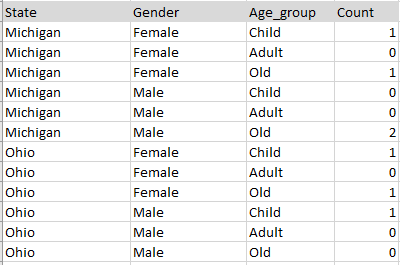 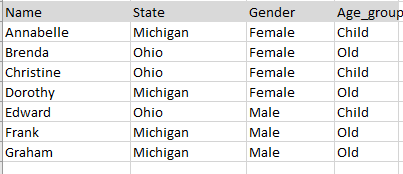 Dimensions
Measure
SDTL description of the aggregation process
Command: Collapse
GroupByVariables: State, Sex, Age_group
AggregateVariables:  Compute Count = col_count(Name)
ProducesDataframe: 
DataframeDescription:
DataframeName: Population_State_Sex_Age
RowDimensions: State, Sex, Age_group
4. Translation among statistical software languages
Many organizations rely on large bodies of code in languages that have become difficult to maintain.   
Younger analysts are often unfamiliar with languages that were prevalent a decade earlier.  
SDTL can be used as an intermediate step in translating between statistical languages.  
We have translations from five languages into SDTL
Translators from SDTL to other language are feasible
Limitations
Limitations of C2Metadata Project software
Metadata only
Selected libraries in R (tidyverse) and Python (Pandas)
Limited support for macros and user-defined functions
Software limitations are not limitations of the SDTL language

Analysis commands
Analytical results are not part of SDTL
Analysis procedures that create data, such as predicted values from regression models, are TBD
Reference links
C2Metadata Project: https://c2metadata.org/
C2Metadata Resource Page: http://c2metadata.mtna.us/
Overview of the C2Metadata Project: https://deepblue.lib.umich.edu/handle/2027.42/156014
SDTL User Guide: http://c2metadata.gitlab.io/sdtl-docs/master/
Introduction to SDTL: https://deepblue.lib.umich.edu/handle/2027.42/156015
SDTL Working Group: https://ddi-alliance.atlassian.net/wiki/spaces/DDI4/pages/899547182/SDTL+-+Structured+Data+Transformation+Language
Thanks to Coauthors
Thank You!
Supported by National Science Foundation grant NSF ACI-1640575